Дикие животные средней полосы
Воспитатель:
Максимова И.С.
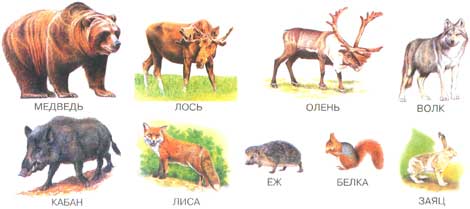 ВОЛК
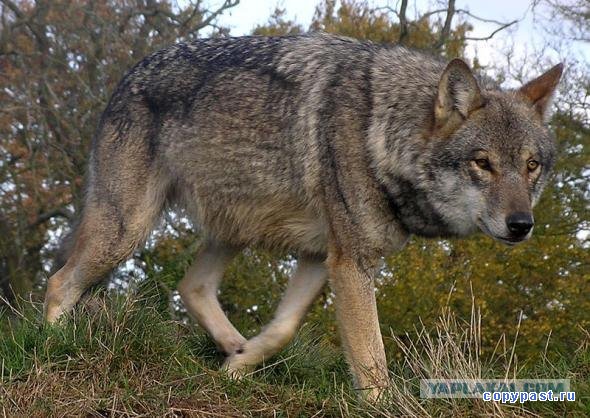 ЗАЯЦ
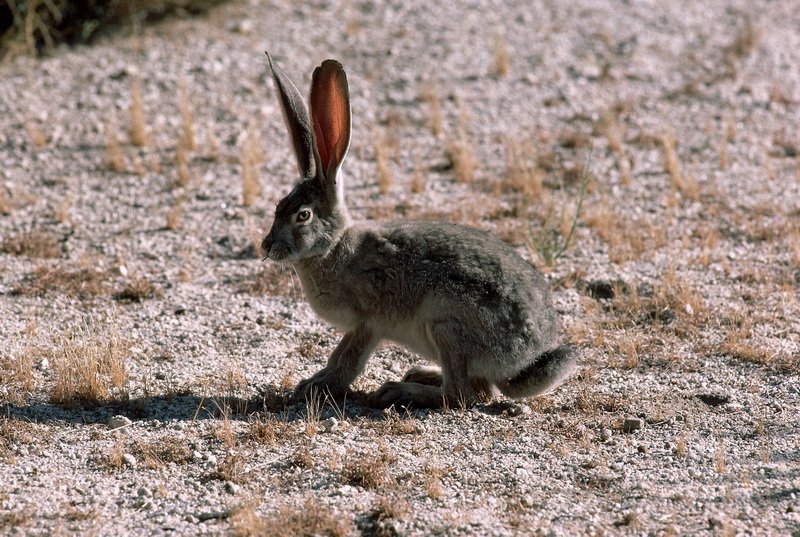 ЕЖ
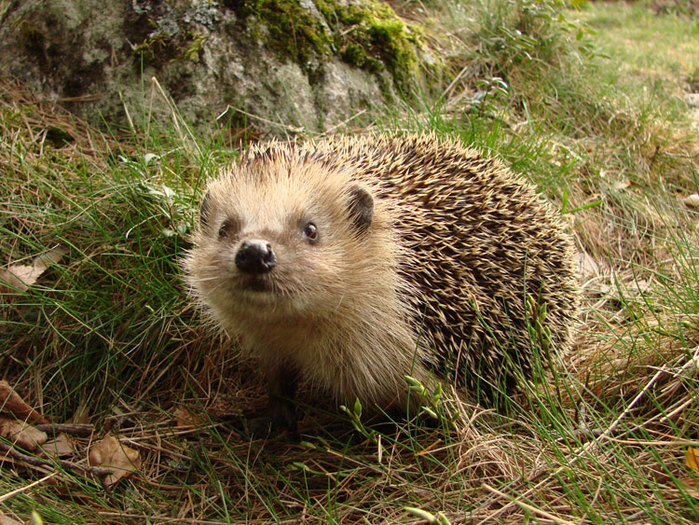 МЕДВЕДЬ
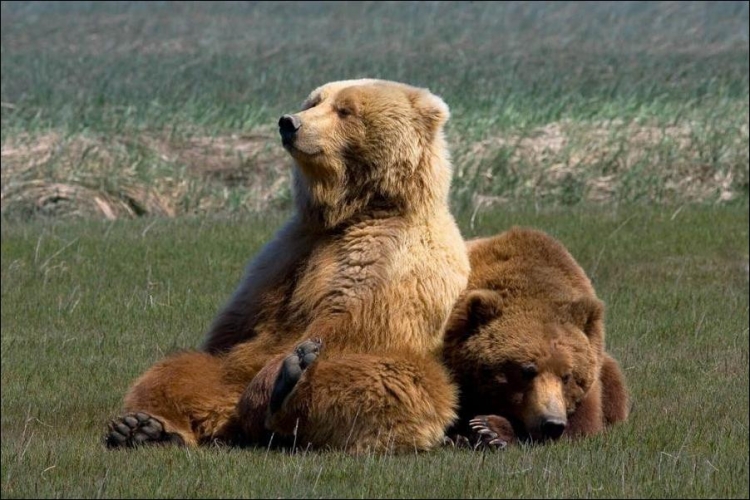 КАБАН
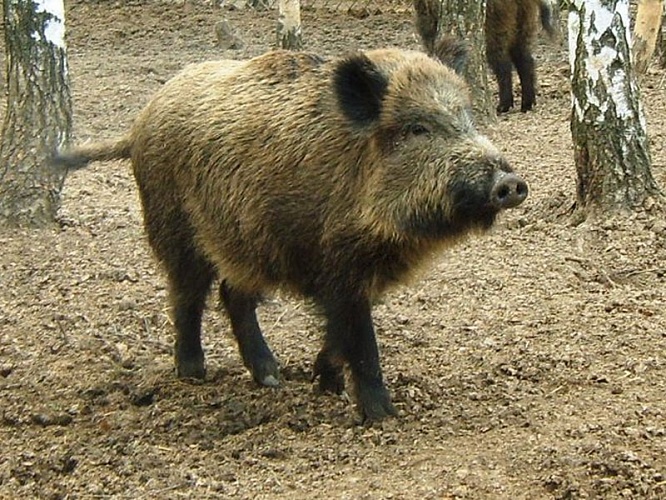 БЕЛКА
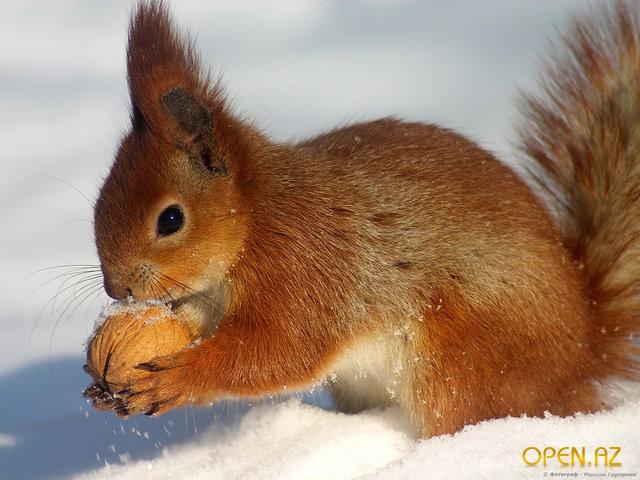 ЛИСА
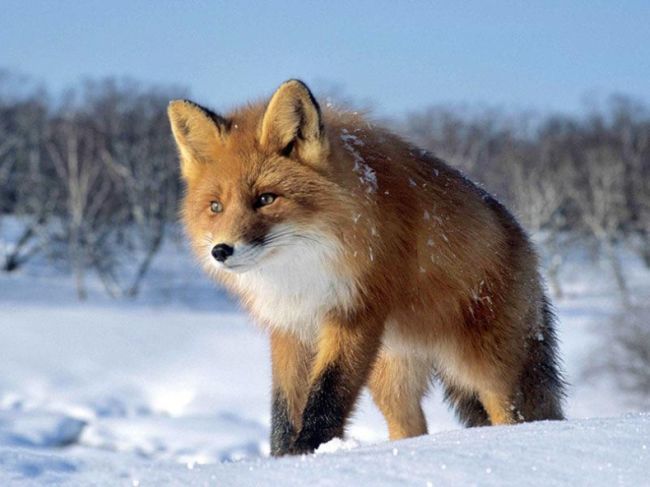 ЛОСЬ
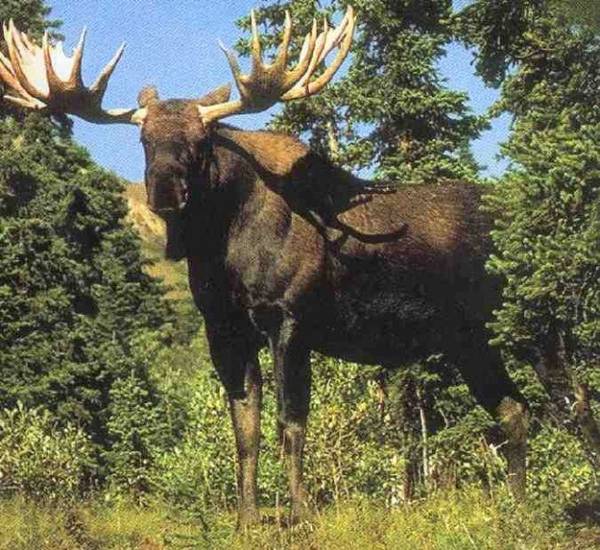 СПАСИБО ЗА ВНИМАНИЕ!